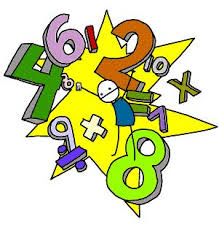 МАТЕМАТИКА 
       5. разред
ЗАВИСНОСТ ПРОИЗВОДА ОД ЧИНИЛАЦА
Како се мијења производ ако један чинилац повећамо или умањимо неколико пута а други чинилац остане непромијењен?
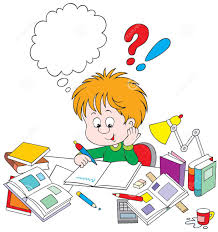 9 ∙ 5 = 45
ПРВИ ЧИНИЛАЦ
ПРОИЗВОД
ДРУГИ ЧИНИЛАЦ
9 ∙ 5 = 45
(9 ∙ 2) ∙ 5 =
(9 ∙ 3) ∙ 5 =  

9 ∙ (5 ∙ 2) = 
9 ∙ (5 ∙ 3) =
18 ∙ 5 =
90;
производ се повећао 2 пута;
27 ∙ 5 =
135;
производ се повећао 3 пута;
9 ∙ 10 =
90;
производ се повећао 2 пута;
9 ∙ 15 =
135;
производ се повећао 3 пута;
* Ако се један чинилац производа повећа неколико пута, при непромијењеном другом чиниоцу, тада се вриједност производа повећа исто толико пута.
30 ∙ 6 = 180
(30 : 5) ∙ 6 = 
(30 : 3) ∙ 6 = 

30 ∙ (6 : 2) =
30 ∙ (6 : 3) =
6 ∙ 6 =
36;
производ се смањио 5 пута;
10 ∙ 6 =
60;
производ се смањио 3 пута;
30 ∙ 3=
90;
производ се смањио 2 пута;
30 ∙ 2 =
60;
производ се смањио 3 пута;
* Ако се један чинилац производа смањи неколико пута, при непромијењеном другом чиниоцу, тада се вриједност производа смањи исто толико пута.
Одреди вриједност непознате x из израза:
 
     а)  150 ∙ 4 = 600
          (150 ∙ x) ∙ 4 = 1 800
          x = 3, јер је,   
          (150 ∙ 3) ∙ 4 = 450 ∙ 4 =1 800

     б)  70 ∙ 5 = 350
          70 ∙ (5 ∙ x) = 700
          x = 2, јер је,
          70 ∙ (5 ∙ 2) = 70 ∙ 10 = 700
2. Одреди  вриједност непознате x из израза:

    а) 560 ∙ 5 = 2 800
        (560 : x) ∙ 5 = 400
        x = 7, јер је,
        (560 : 7) ∙ 5 = 80 ∙ 5 = 400

    б) 20 ∙ 360 = 7 200
        20 ∙ (360 : x) = 1 200
        x = 6, јер је,
        20 ∙ (360 : 6) = 20 ∙ 60 = 1 200
Задатак за самосталан рад:

1. Једнакост   372 ∙ 86 = 31 992   је тачна. Провјери!

На основу ове једнакости и претходно наученог својства производа напиши колико је:

а)   (372 ∙ 3) ∙ 86 =
б)   372 ∙ 8 600 =
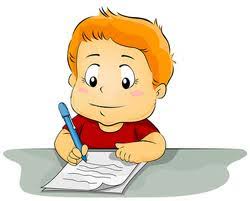